Welcome to my class
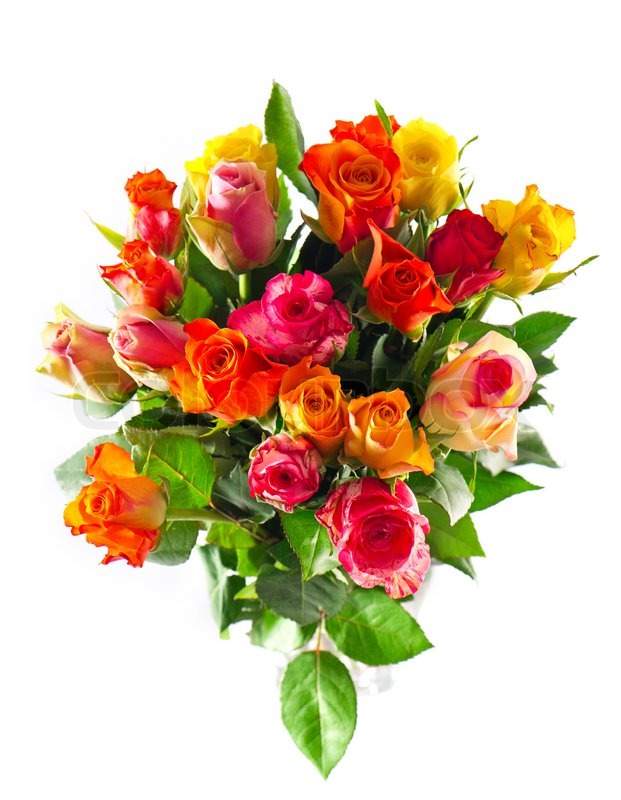 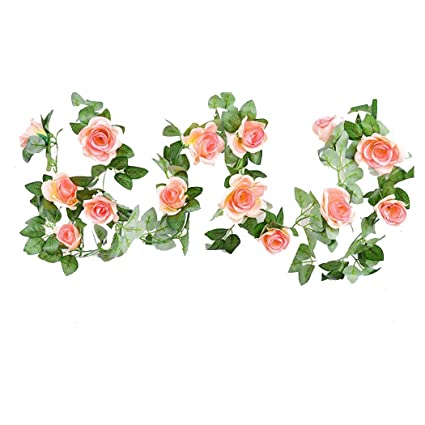 Introduction
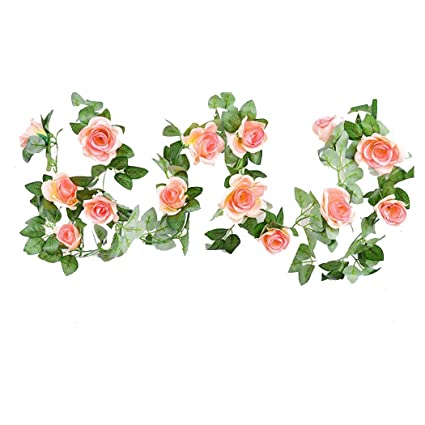 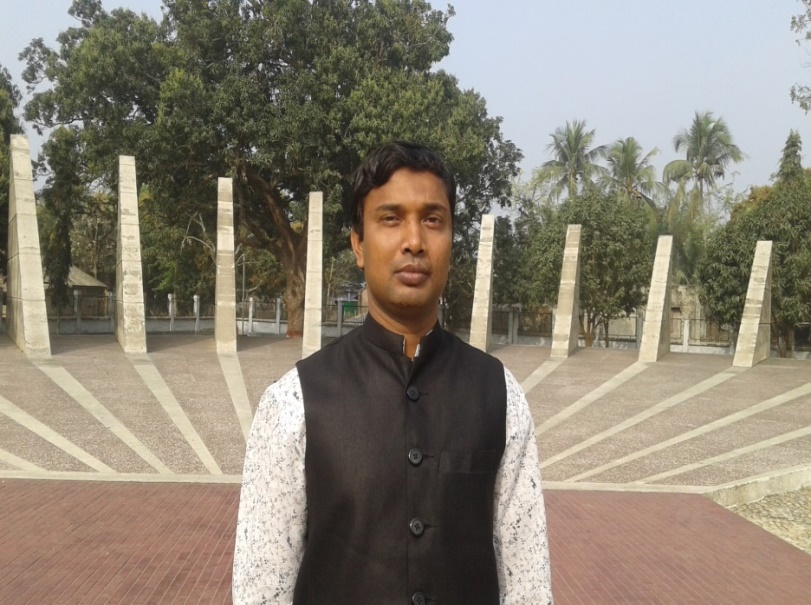 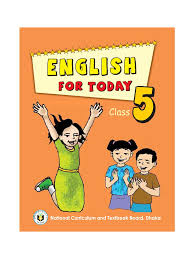 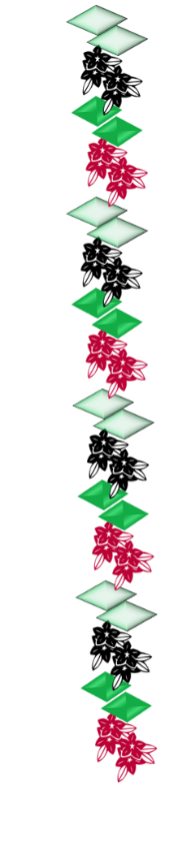 Md. Faruq Hossain
Assistant teacher
    Anandabash Govt. primary school.
Mujibnagar, Meherpur.
Mobile no- 01717406029
E-mail- faruqbd01@gmail.com
Class: Five
Subject: English
Caption of the lesson: Sport.
Today`s Lesson: Lessons 1-2
Let`s watch a video clip.
What did you watch?
https://www.youtube.com/watch?v=v3m_DlYSJOA&ab_channel=SporDelisiHD
Sport
Today`s  lesson
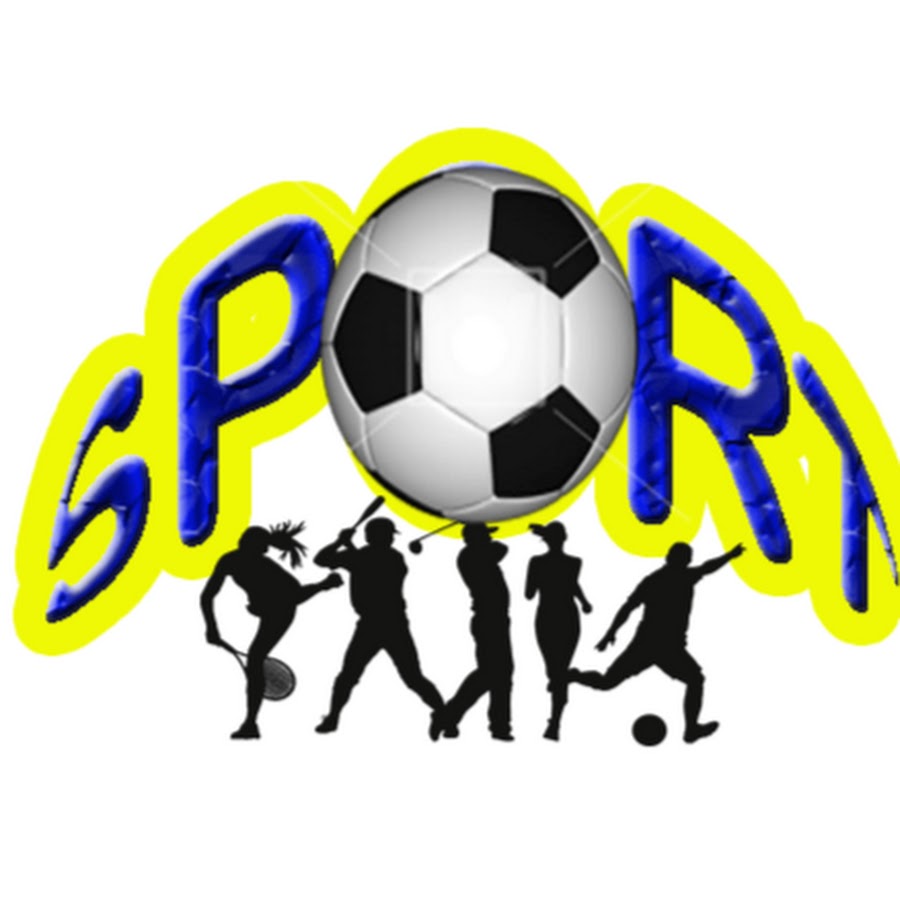 Lesson 1-2
LEARNING  OUTCOMES
Students will be able to-------
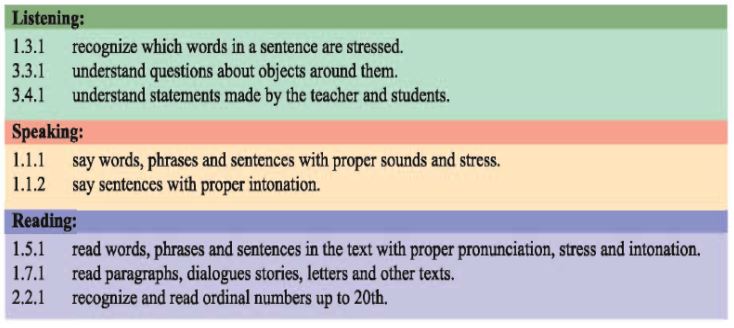 How many players can take part in a  badminton team?
What is the name of the game?
Think about the picture.
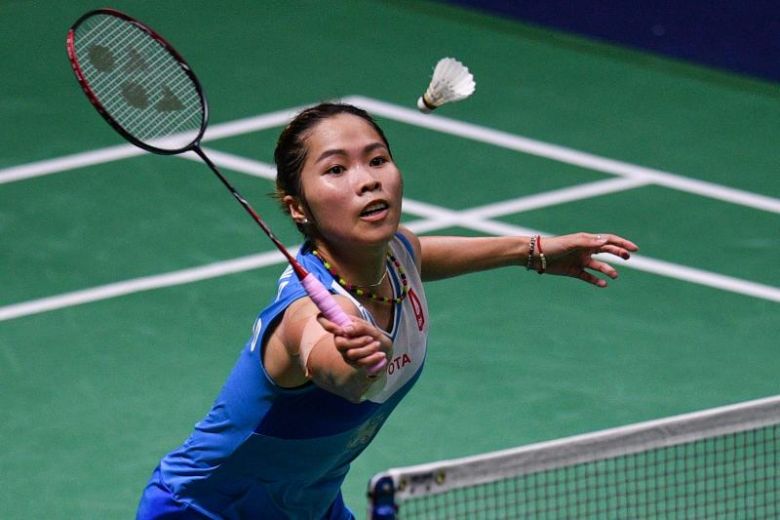 Badminton
One or two players.
What`s the name of this game?
Think about the picture.
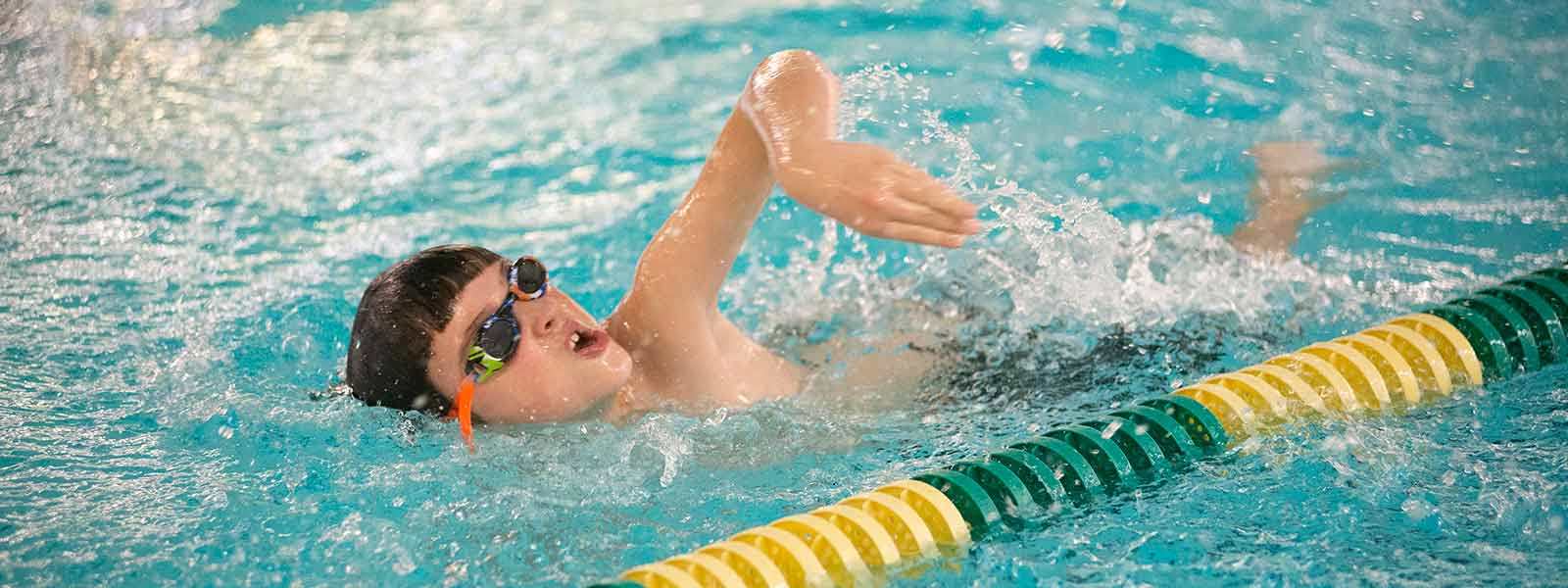 Swimming
Butterfly and Breststrok are the name of two kinds of swimming.
What`s the name of this game?
Think about the picture.
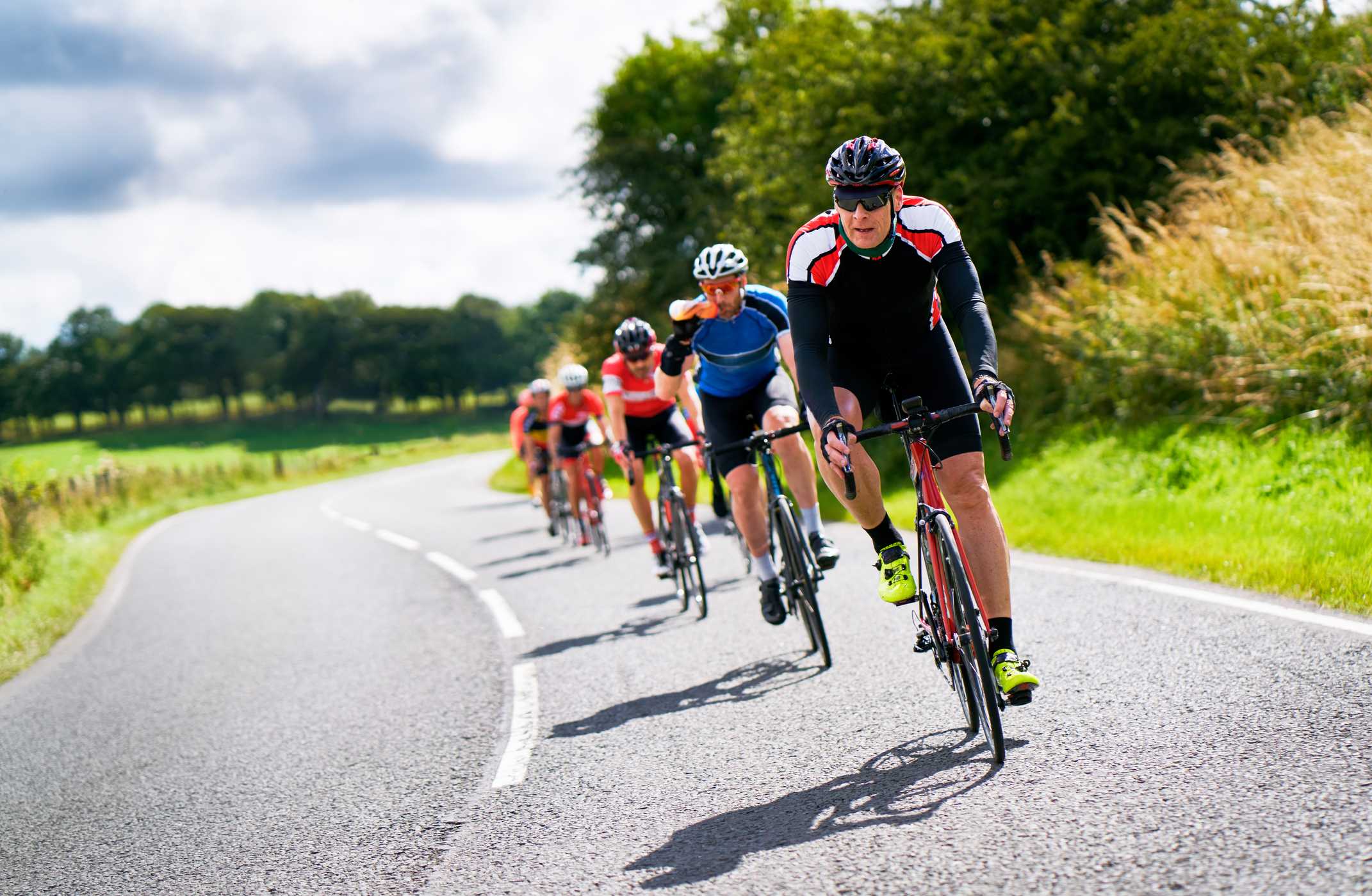 Cycling
Group work
Answer the following questions.

Group-A:  How many players can take part in a  badminton team? 


Group-B: Write the name of two kinds of swimming?
Ans: One or two players.
Ans: Butterfly and Breststroke.
What`s the name of this game?
Think about the picture.
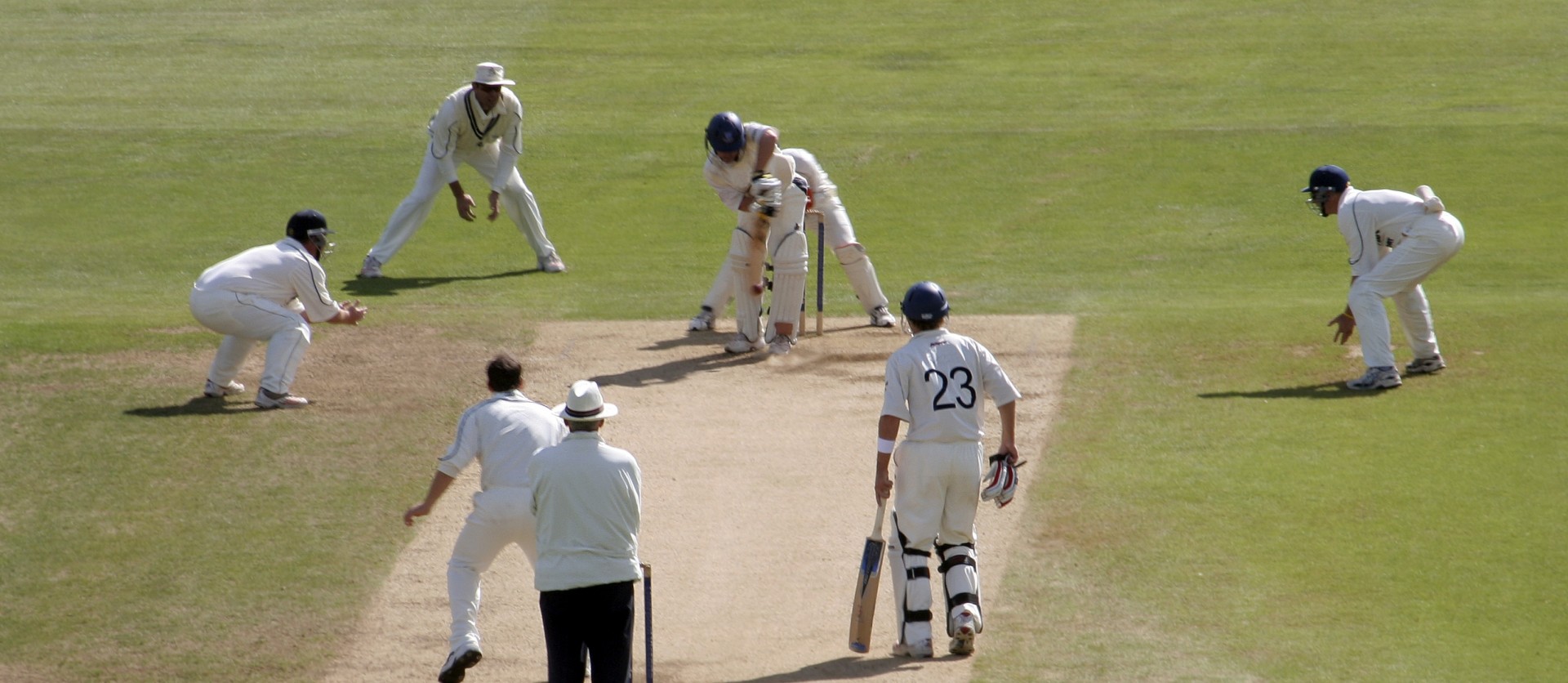 Cricket
What`s the name of this game?
Think about the picture.
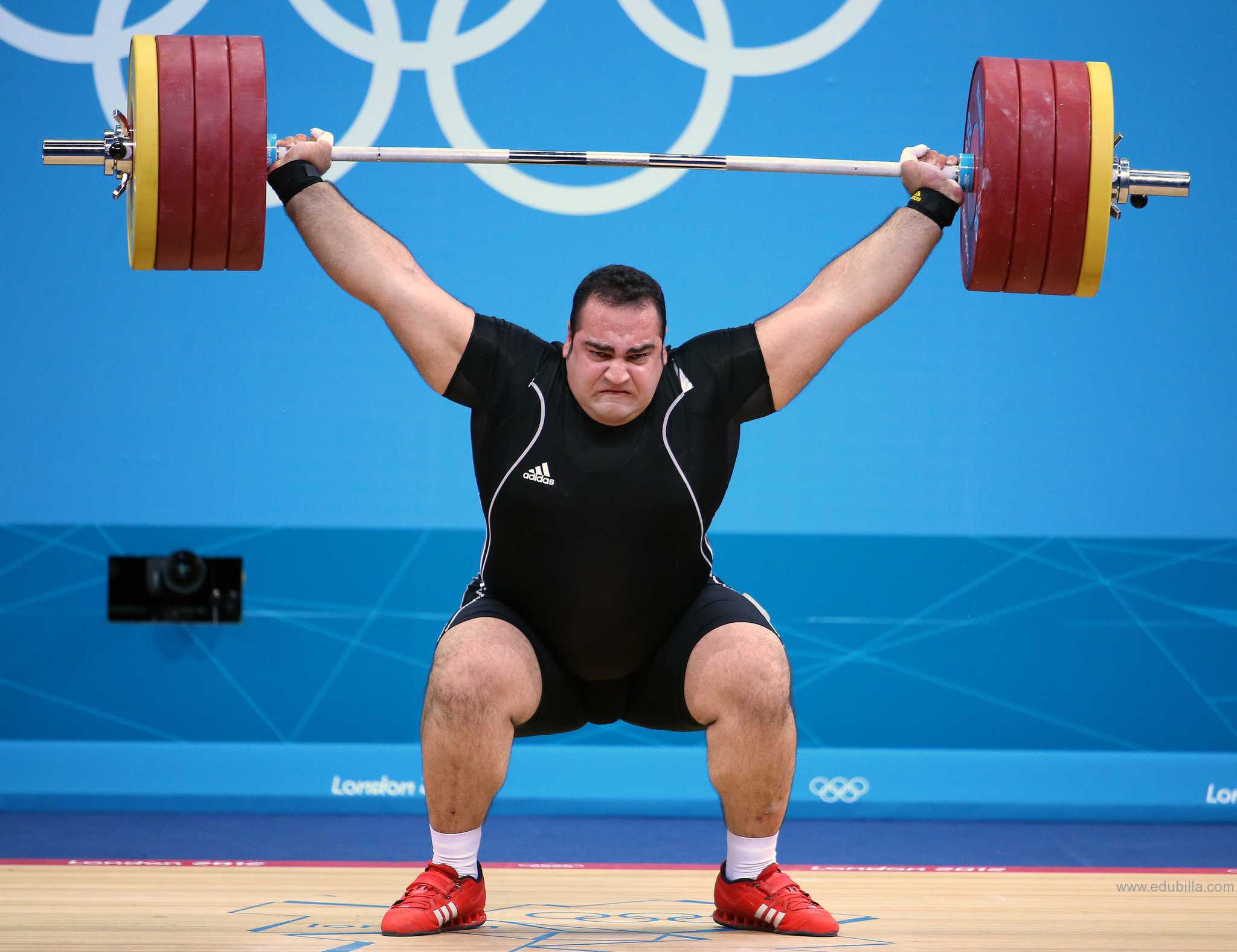 Weightlifting
Think about the picture.
What`s the name of this game?
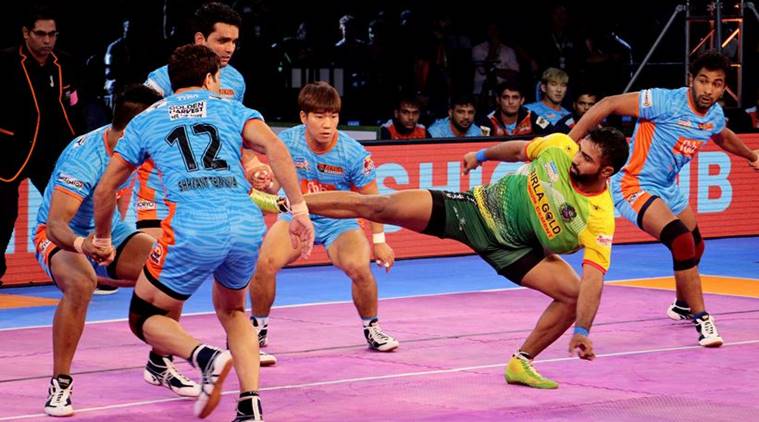 is our national game
Kabadi
What`s the name of this game?
Look at the picture.
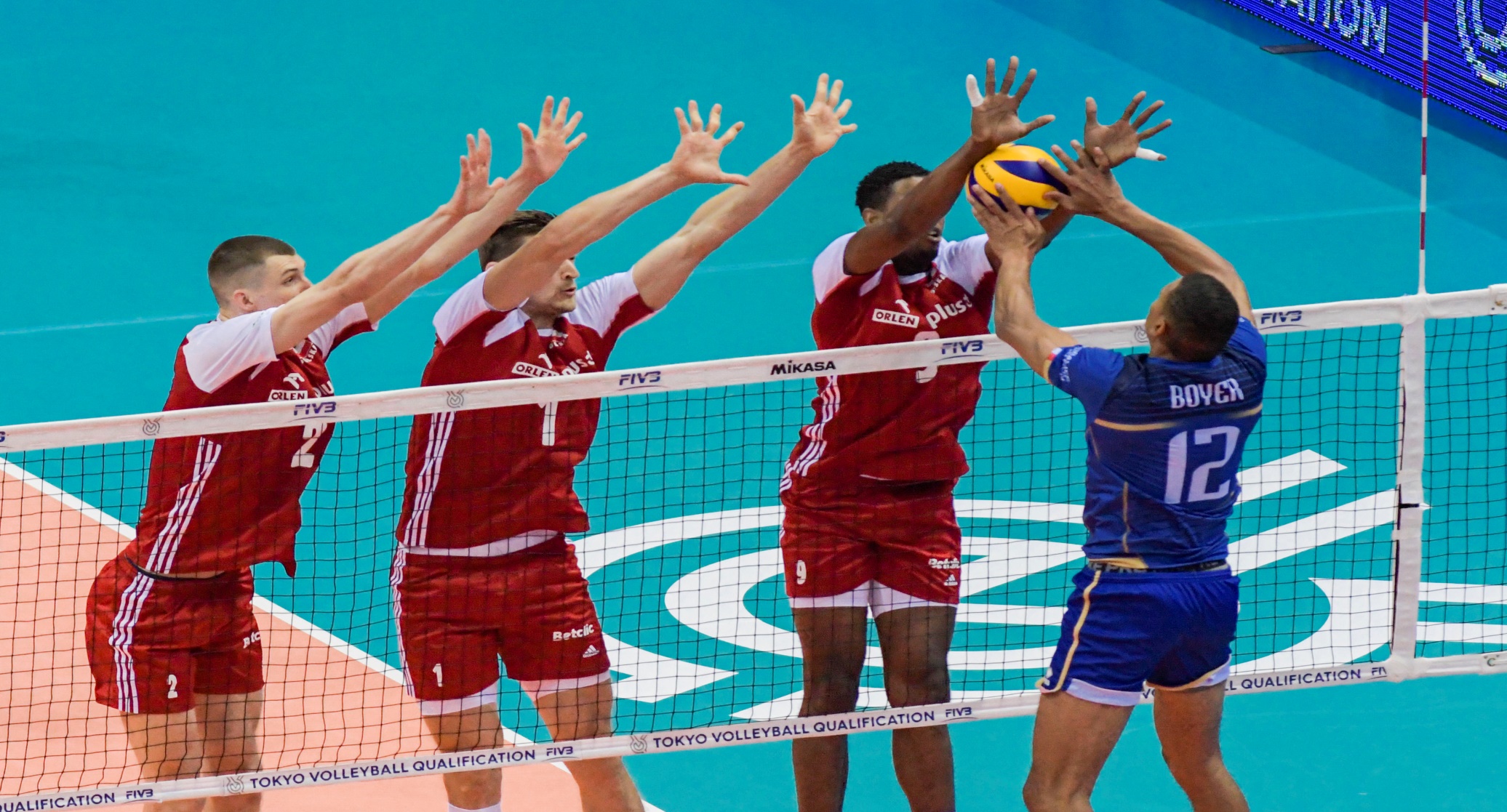 Volleyball
What`s the name of this game?
Look at the picture.
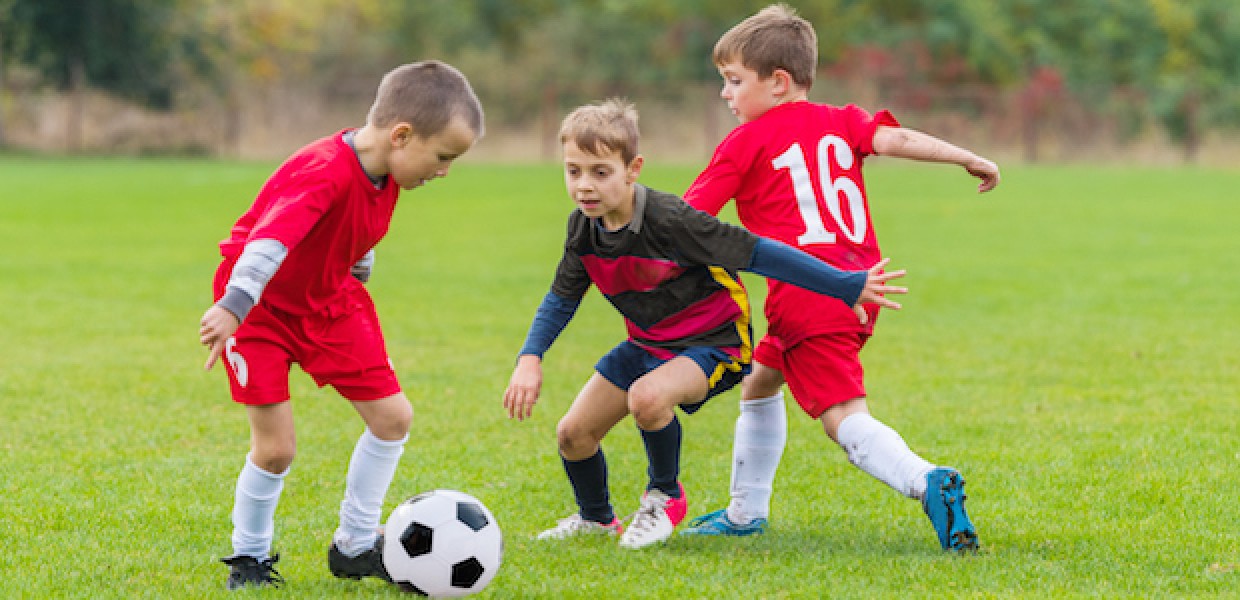 Football
Pair work
Answer the following questions.

1. What is our national game?
Ans: Kabadi.
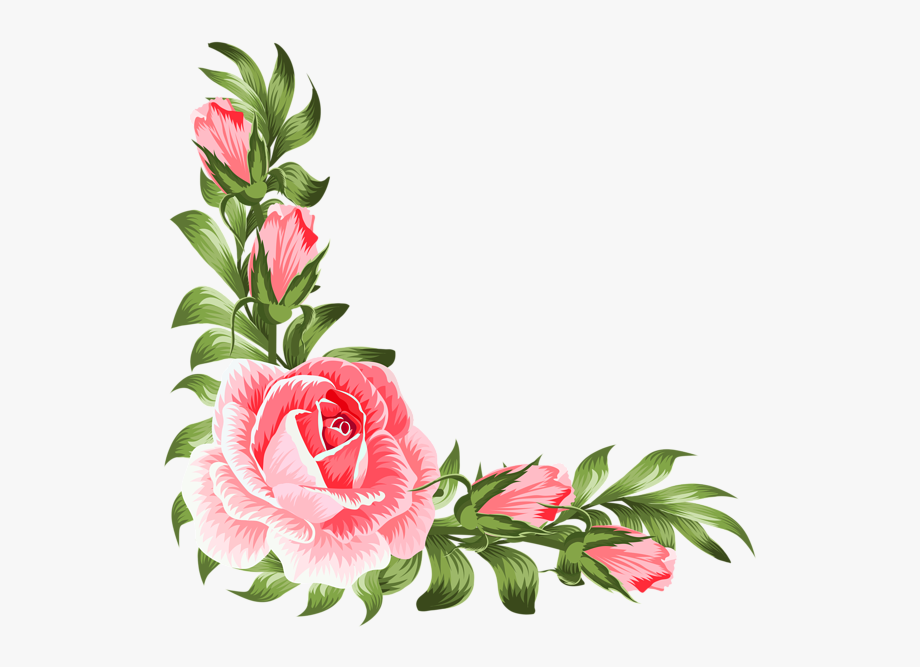 Open your english book at the page no-66
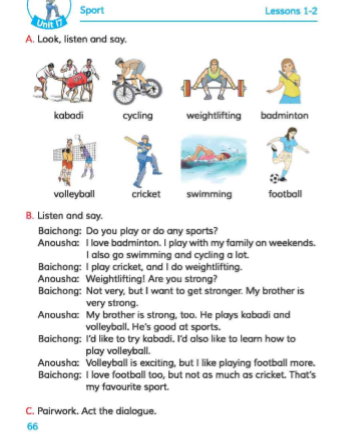 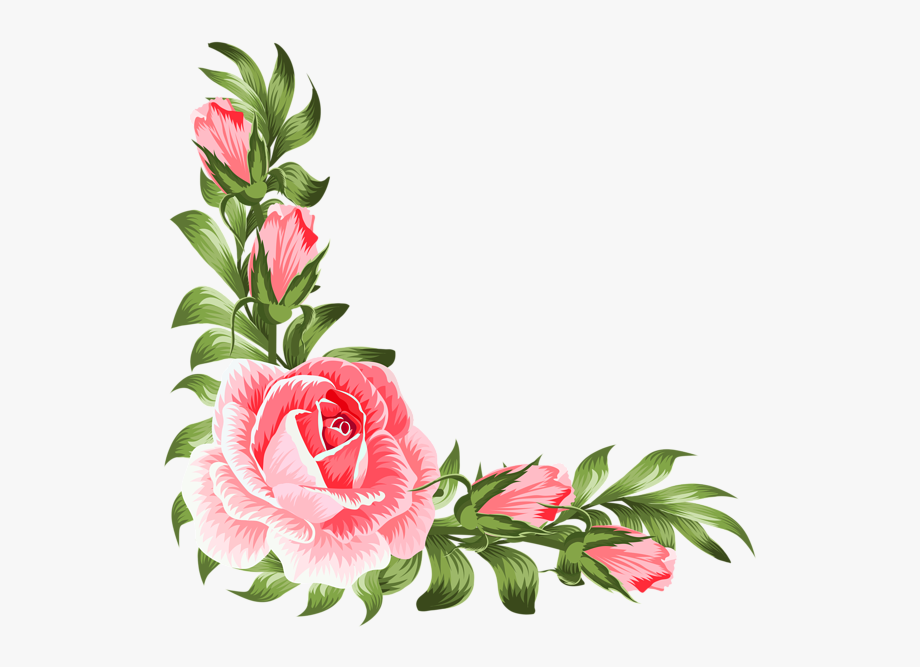 Loud reading
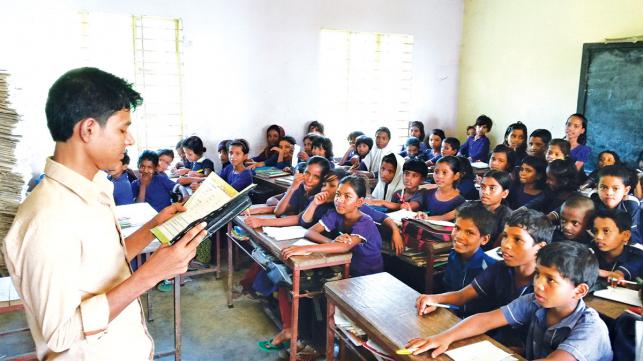 Some word meanings
Sport
Swim
Weightlifting
Weekends
Strong
Exciting
Favourite
ক্রীড়া
সাতাঁর কাটা
ভারোত্তোলন
সাপ্তাহিক ছুটির দিন
শক্তিশালী
মনোমুগ্ধকর
প্রিয়
EVALUATION
Write “T” for correct statement or “F” for false statement.
   
   1. Anousa plays badminton on weekdays.
   2. Baichong hates weightlifting.

B. Answer the following questions. 

  1. What is Baichong`s favourite sport? 

  2. Who goes swimming and cyling a lot?
T
F
Ans: Cricket.
Ans: Anousha.
Home work
Write a short composition about “your favourite sport” by answering the following questions.
1. What games or sports do you like?
2. How often do you play or watch that sport?
3. When do you play or watch it?
4. Who do you play or watch the sport with?
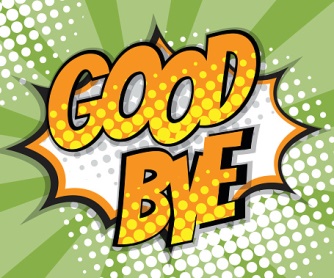